Deset zapovijedi supružnika
osvježenje za bračne parove


Oratorij, 2. ožujka 2024.
Molitva za obitelj
Bože, stvoritelju i milosrdni obnovitelju svoga naroda! Izlij, molimo te, obilan blagoslov na moju obitelj, sabranu u tvoje ime. 

Neka svi njezini članovi, koji su povezani jednom ljubavlju, budu u duhu gorljivi i u molitvi postojani. 

Neka jedni o drugima brinu i neka pritječu u pomoć potrebnima. Neka riječju i primjerom budu svjedoci vjere. Po Kristu, Gospodinu našemu. Amen.
Što nas sve čeka?
1. Crtice s prošlog susreta

2. Današnja tema: 
Deset zapovijedi supružnika

3. Svjedočanstvo bračnog para

4. Pitanja...

5. Završna molitva
Od prošli put
Mogući uzroci problema u braku:
Nepraštanje
Financijski pritisak
Nevjere
Nesigurnost i brige
Potajni grijesi
Različiti pristupi odgoju
Upletanje drugih
Sebičnost
Misliti da imate pravo na nešto
Duhovna i emocionalna nezrelost
Žalost i depresija
Pohlepa
Stid
Ljutnja
Neiskrenost
Navezanost na svjetovno
Oholost
Razočaranje
Različiti sustavi vrijednosti
Slika o sebi
Od prošli put
Navike za zdrav brak - dr. Richard Fitzgibbons:
Oprost
Velikodušnost
Poštovanje
Odgovornost
Povjerenje
Nada
Zahvalnost
Razboritost
Umjerenost
Pravednost
Vjernost
Poniznost
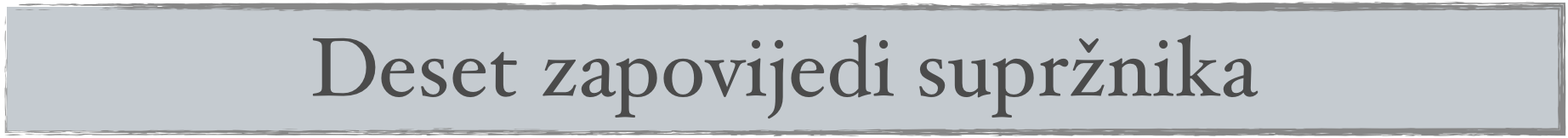 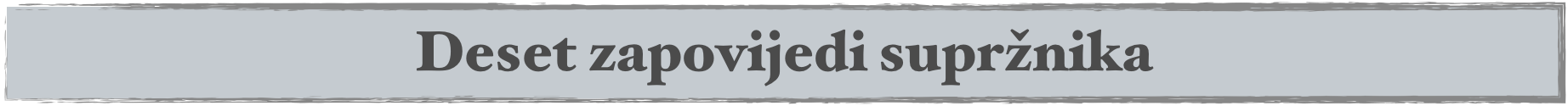 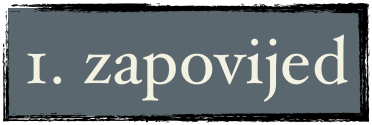 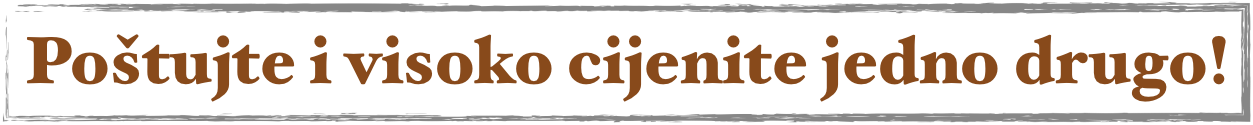 Jer gdje ti je blago, ondje će ti i srce biti (Mt 6, 21)
svoga muža/ženu tretirati kao blago
muž/žena je jedinstvena i dragocjena osoba
koja vam je od Boga darovana

Više poštivanja, a manje kritiziranja
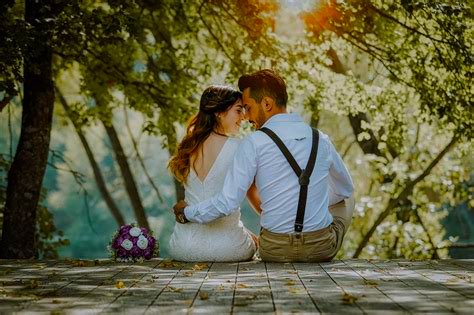 Brak će vam cvjetati
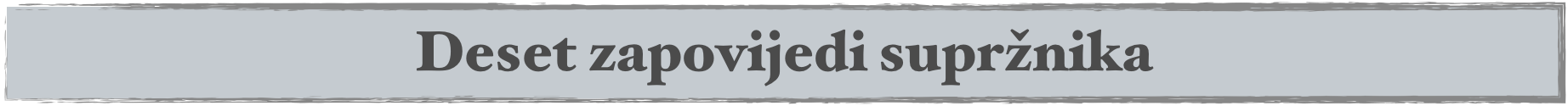 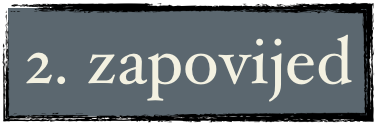 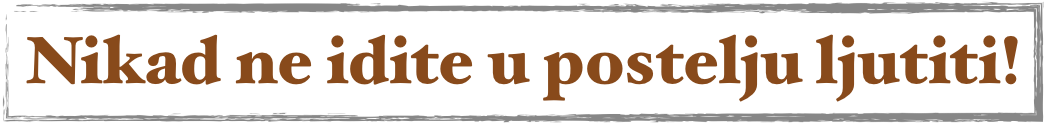 Neka sunce ne zađe nad vašom srdžbom! (Ef 4, 26)
Bijes i ljutnja su ubojice ljubavi
ako je bila nekakva svađa, izgladite vaš odnos prije spavanja

u postelji ponovno budite sretni

u suprotnom brak može biti ugrožen
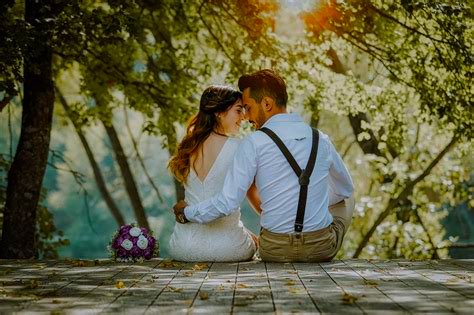 Čuvajte svoj brak
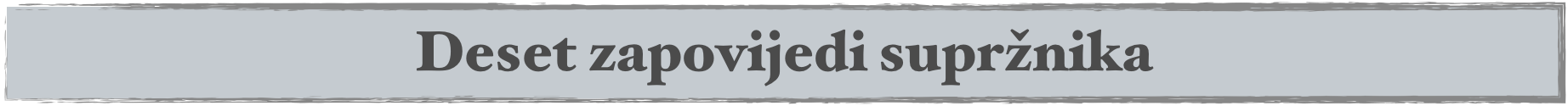 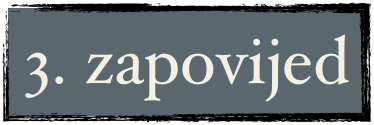 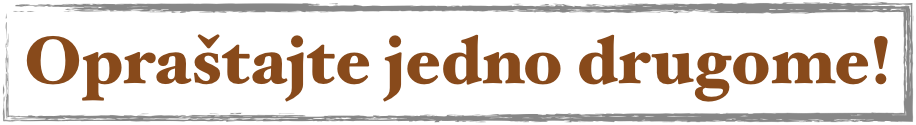 Praštajte jedni drugima 
kao što i Bog u Kristu nama oprosti (Ef 4, 32)
Svatko od nas ima grešaka, mana, grijeha...
često griješimo

Tvrdoglavost i ustrajavanje u ljutnji guše brak
a ljepota i dobrota praštanja čini brak stabilnim, a muža/ženu zadovoljnom
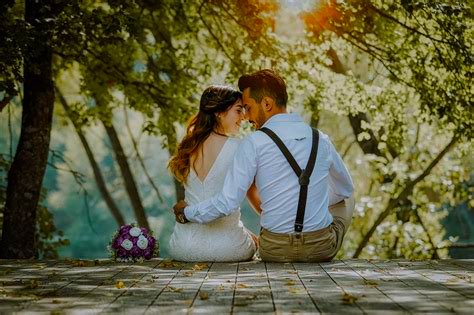 Praštanjem ozdravljamo
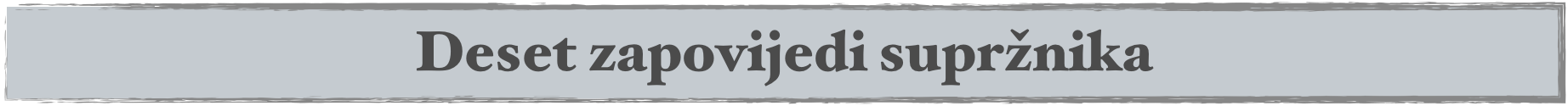 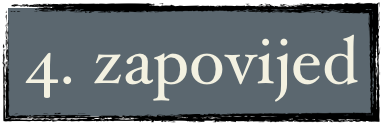 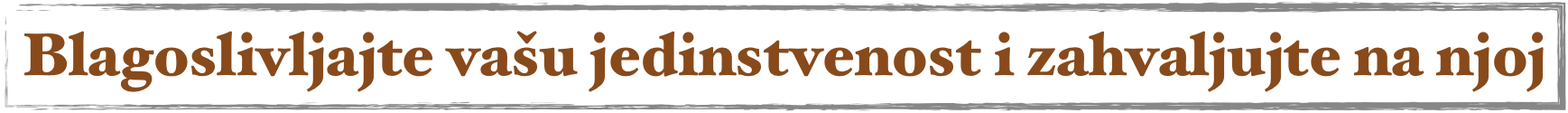 Hvala ti što sam stvoren tako čudesno, 
što su djela tvoja predivna (Ps 139, 14)
često pokušavamo druge mijenjati...
pokušavamo muža/ženu promijeniti i prilagoditi sebi
ali time brišemo njegovu jedinstvenost
upoznaj ga/nju...

uživaj u njegovoj/njezinoj različitosti
to je dar u tvom životu

često blagoslivljaj svog muža/svoju ženu!
a zahvaljuj i za dar svoje jedinstvenosti!
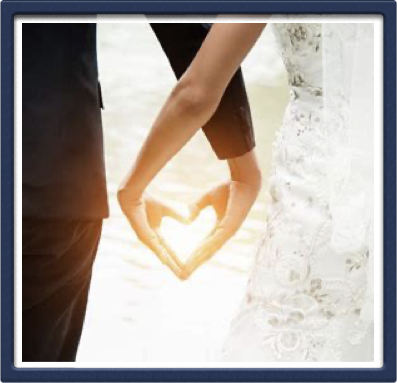 Blagoslivljaj i zahvaljuj
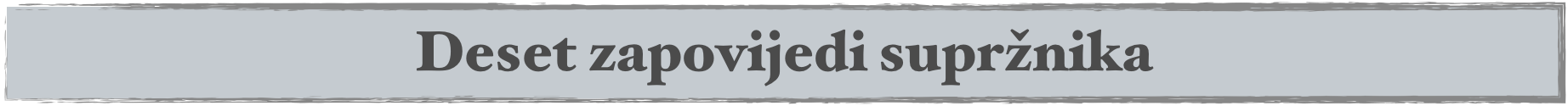 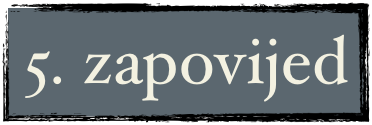 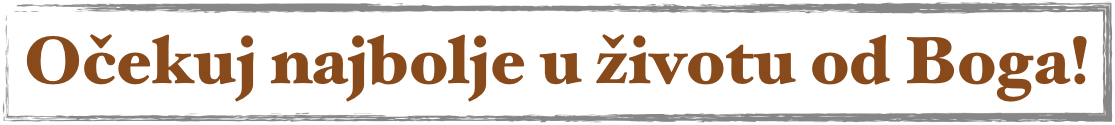 Samo je u Bogu mir, dušo moja, samo je u njemu spas (Ps 62, 2)
često se razočaramo, jer očekujemo od drugih da nam ispune naše želje...
da nam drugi riješe problem...

ne može žena/muž sve riješiti

kršćanski brak utemeljio je Bog
Bog vodi moj život, moju obitelj...!
Bog je između muža i žene i on ih želi voditi, savjetovati, poučavati...
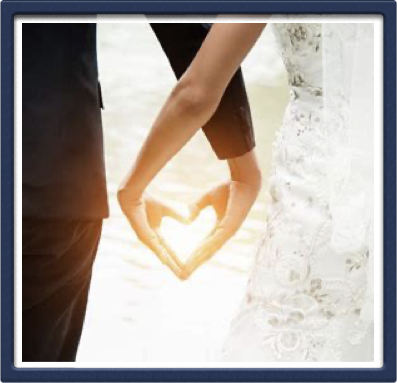 Bog vodi naš brak i obitelj
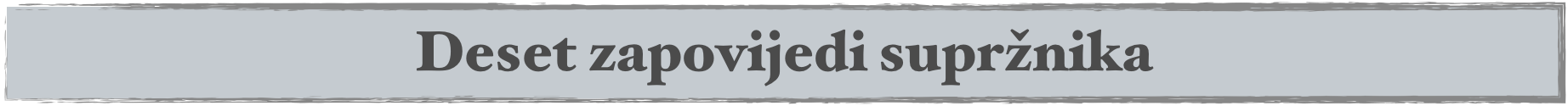 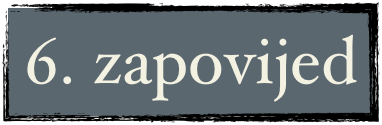 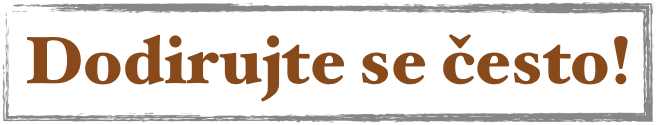 Pozdravite jedan drugoga svetim cjelovom (2 Kor 13, 2)
Istraživanja pokazuju da žena dnevno treba 8-12 nježnih dodira za svoje duhovno zdravlje
slično je i s muškarcima

nakon cijelog dana, posla važan je dodir voljene osobe

Nježni dodiri, zagrljaj, držanje za ruku, poljubac dio je bračne ljubavi...
dio je intimnog odnosa, razumijevanja i sreće
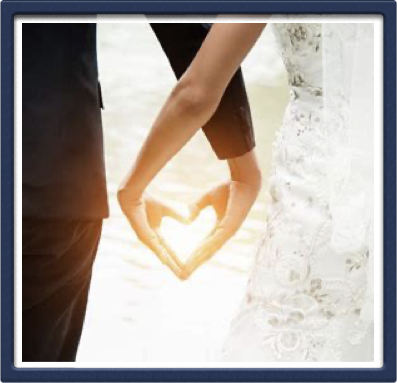 Zagrljaj nakon posla puno znači
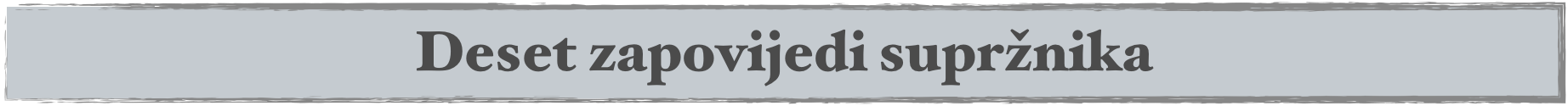 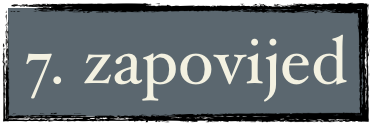 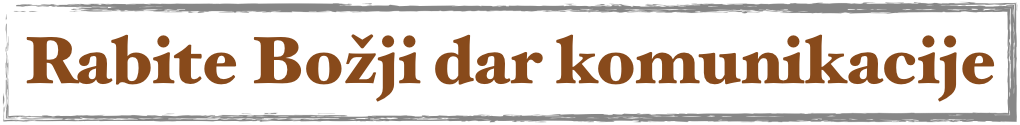 Jezik je malen ud, ali se može ponositi velikim stvarima. 
Pazite, kakve li male vatre, a koliku šumu zapali (Jak 3, 5)
Teško je osjećaje opisati, teško ih izraziti...
čak se bojimo razgovarati o svojim osjećajima
ili ih pokazati, izraziti, izreći

Važno je razgovarati s mužem/ženom o lijepim i ružnim osjećajima

to pomaže i boljem intimnom životu te ispunjenijem odnosu
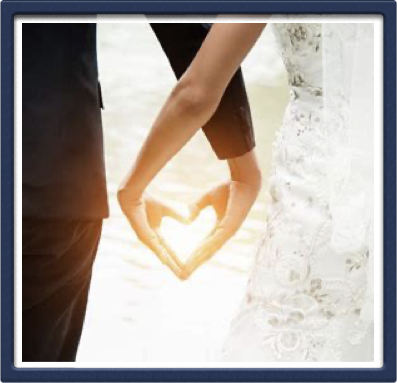 Razgovor zlata vrijedi
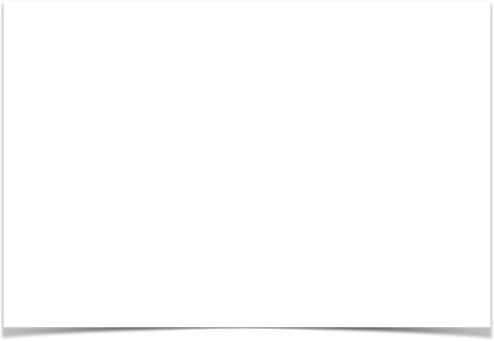 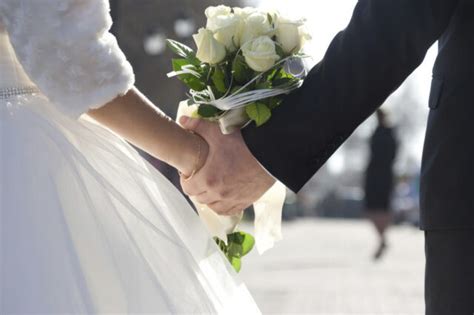 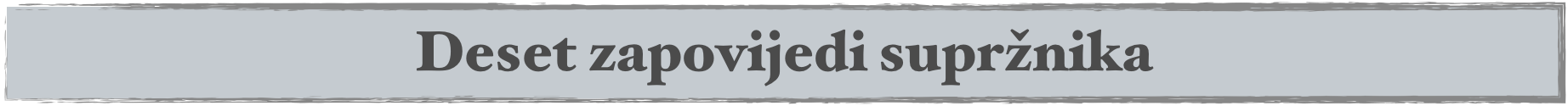 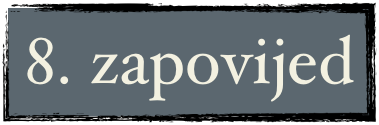 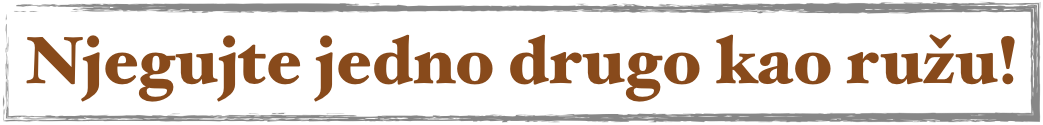 Tako su i muževi dužni ljubiti svoje žene kao svoja tijela.
Tko svoju ženu ljubi, ljubi samog sebe! (Ef 5, 28)
"Kao ružu"
ruže trebaju 4 stvari kako bi rasle i cvjetale: sunce, vodu, zemlju i zrak

-i brak treba 4 stvari: sunce (sigurnost), vodu (komunikaciju), zemlju (fiz. dodir) i zrak (zajedništvo)

- te stvari čine brak ljepim kao ružin grm
Gajite brak kao ruže
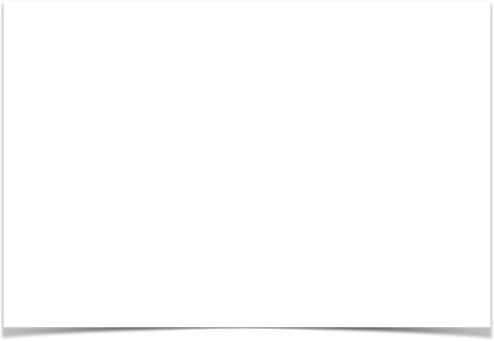 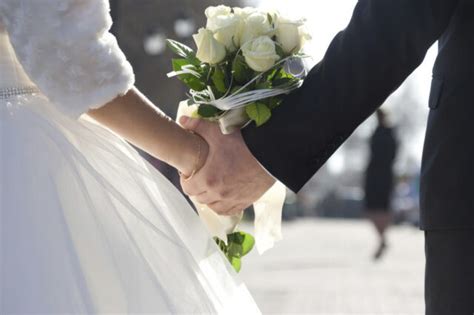 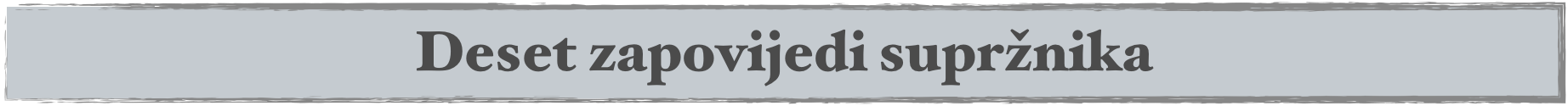 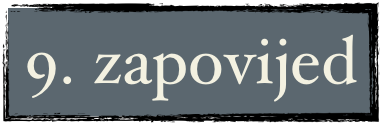 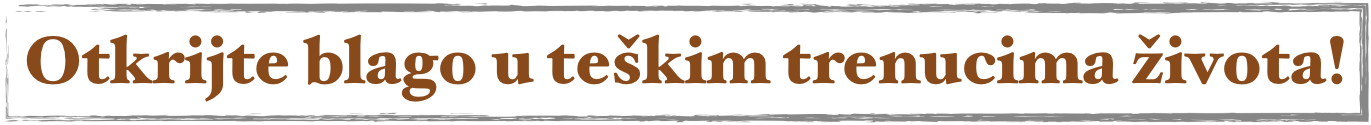 Smatrajte potpunom radošću, braćo moja, 
kad upadnete u razne kušnje! (Jak 1, 2)
biti zajedno u teškim trenucima života i to dijeliti jest blago
valja cijeniti tu milost
to daje snagu i nadu u ljepšu budućnost

Ne krivite jedno drugo kad dođu nesreće

to je dar (od Boga) za izgradnju u ljubavi i zajedništvu
Kušnje vas mogu posvetiti
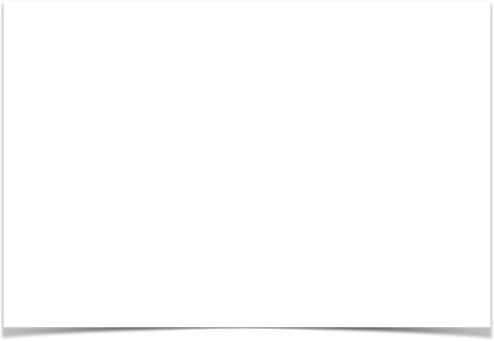 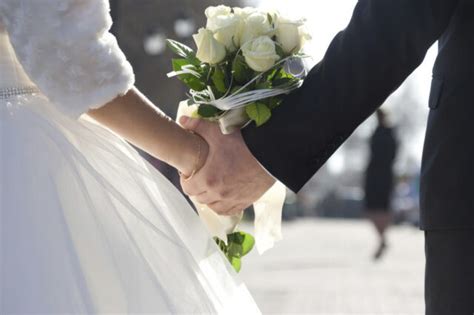 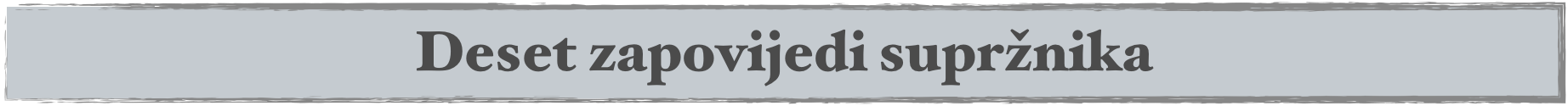 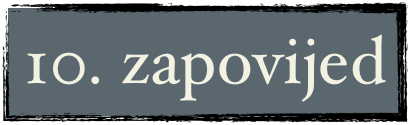 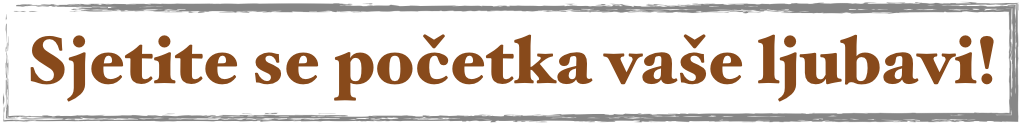 Prvu si ljubav svoju ostavio. Spomeni se dakle odakle si pao,
obrati se i čini prva djela (Otk 2, 5)
Kako ste se zaljubili? Kako ste se tada međusobno odnosili? Kako ste se tada gledali?

Ta sjećanja ne smiju se zaboraviti
Taj sjaj dvaju pogleda koji se vole treba i dalje sjati

valja se često toga sjetiti, čak i u zajedničkim razgovorima...
ponekad se vratite u prošlost kako biste osvježili sadašnjost
Prva ljubav neka sjaji i danas
Svjedočanstvo bračnog para
Vaša pitanja ili iskustva
Molitva za sretan brak
Bože, najljepše što možemo reći o tebi jest: 
ti si ljubav. Sva ljubav na ovom svijetu samo je odsjaj tvoje ljubavi. Može se ostvariti potpuna sreća u tome da se drugoga usrećuje i dubok osjećaj da primamo sreću od drugoga. 

Zahvaljujemo ti što cijelim svojim bićem možemo jedni drugima pokloniti ljubav kada si pripadamo u braku. Očuvaj nas od sebeljublja. Podaj nam da svoju ljubav uvijek mjerimo po tvojoj ljubavi. Amen.